Electrochimie
Electrochimie Des concepts aux applications DUNOD  Miomandre, Fabien Sadki, Saïd Audebert, Pierre
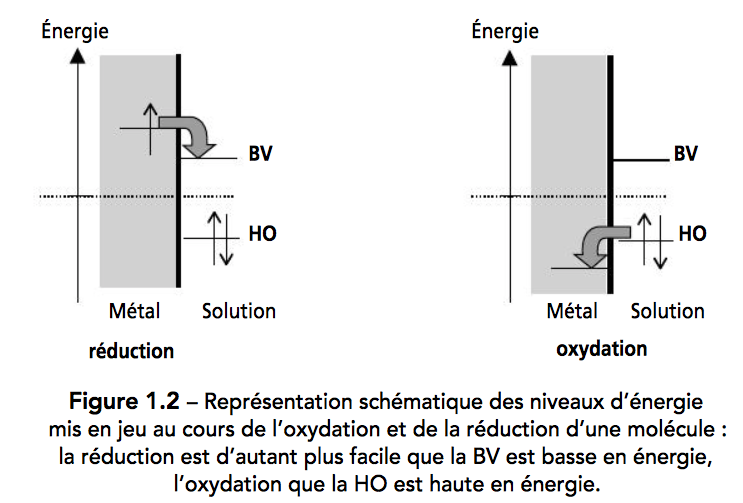 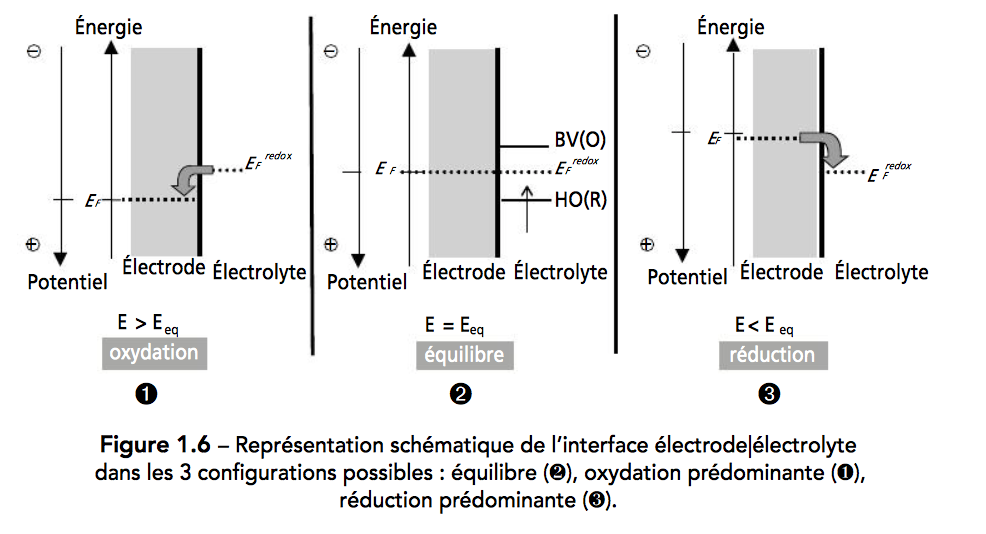 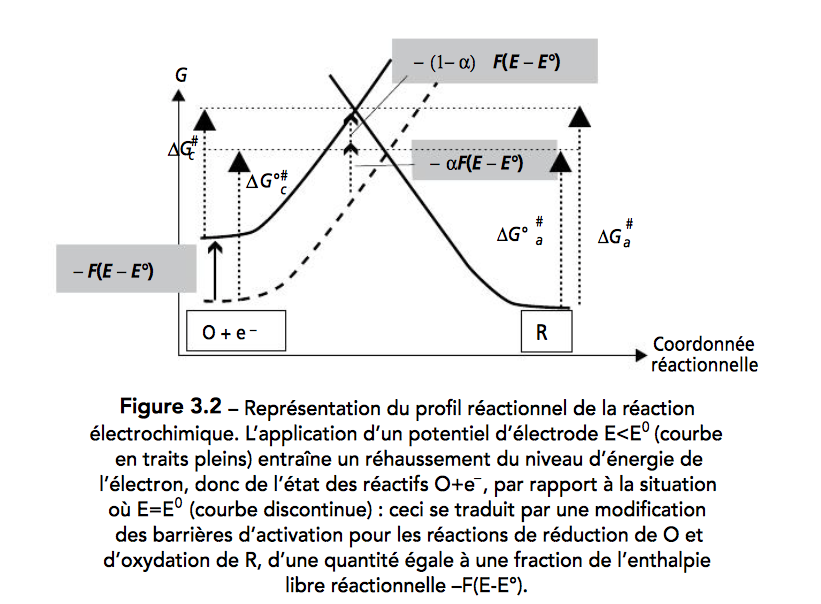 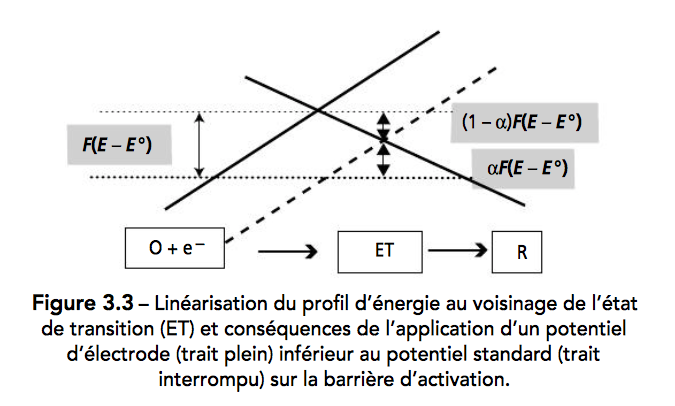 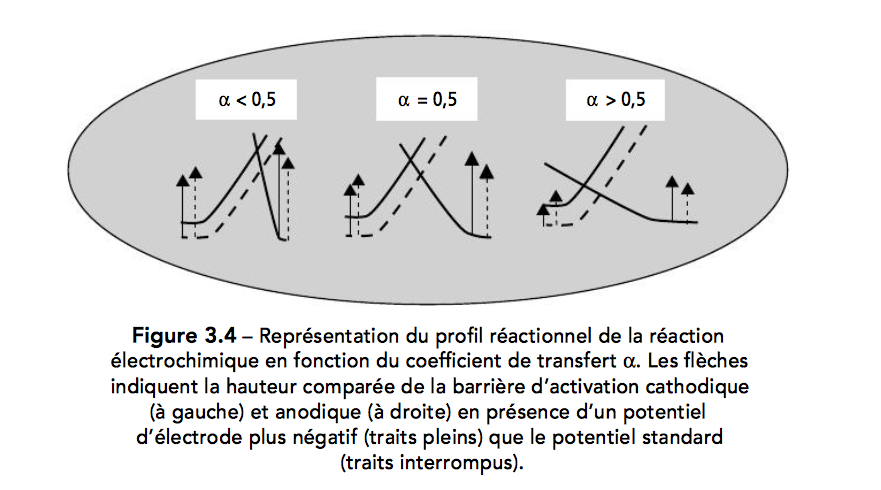 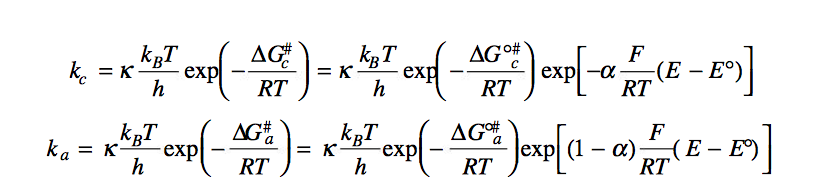 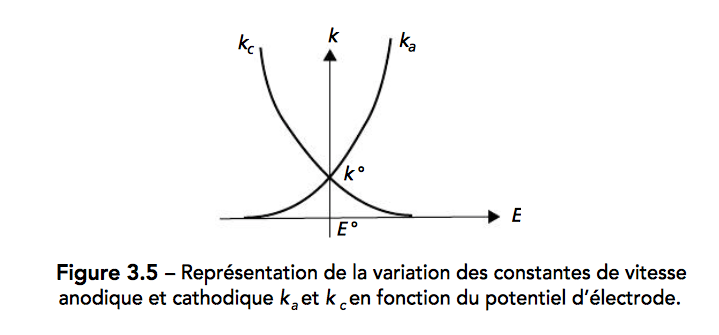 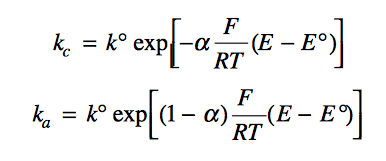 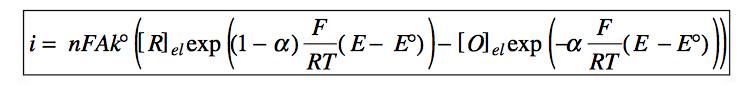 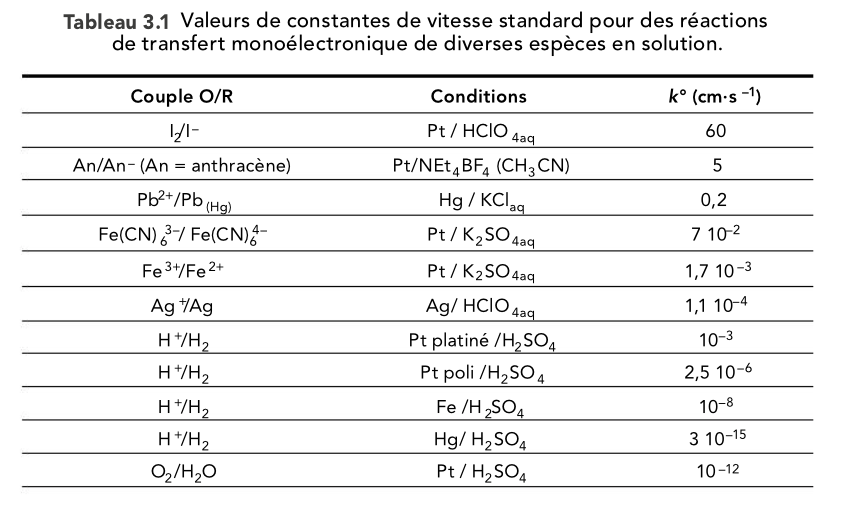 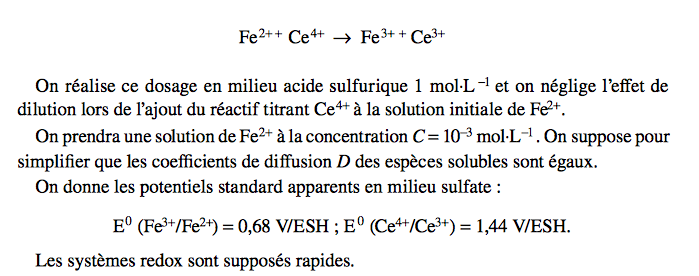 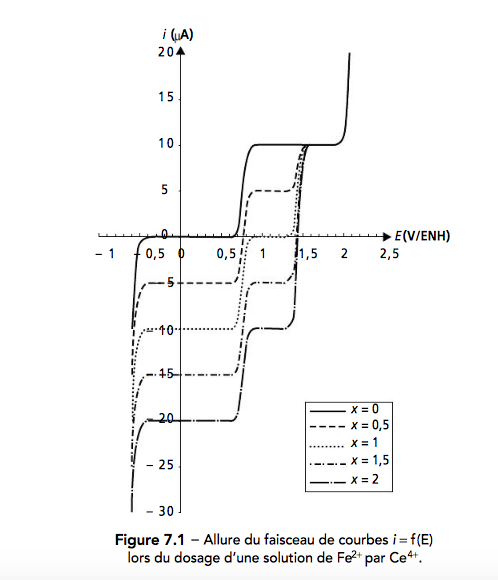 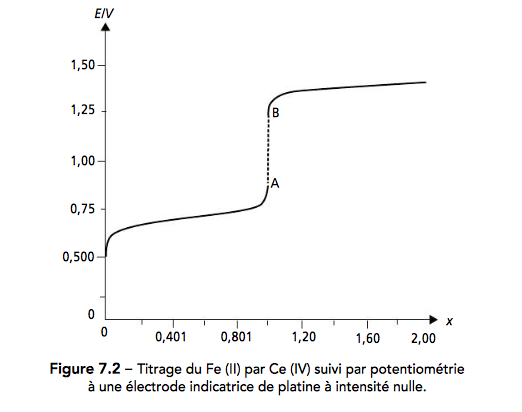 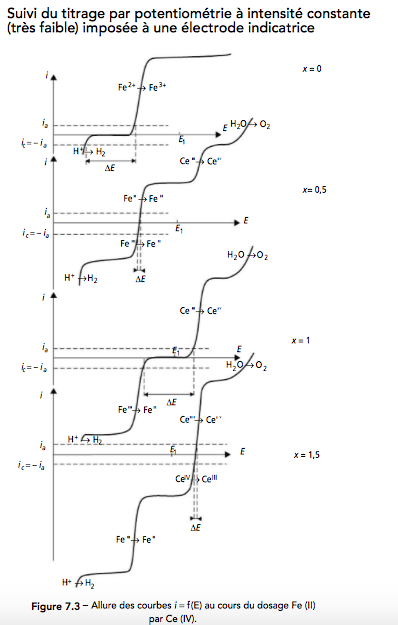 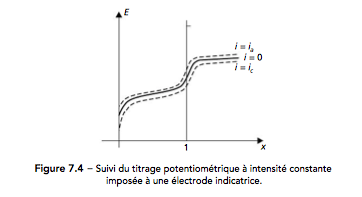 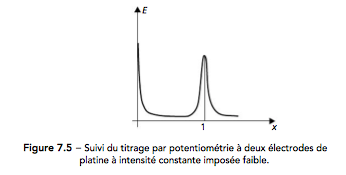 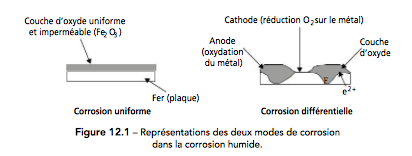 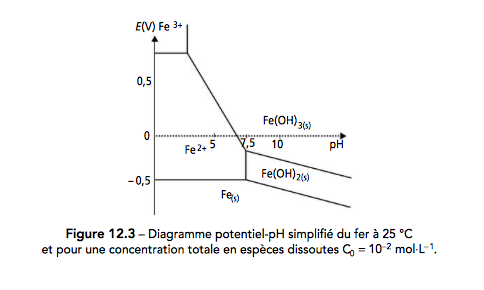 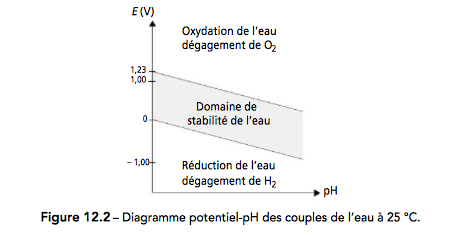 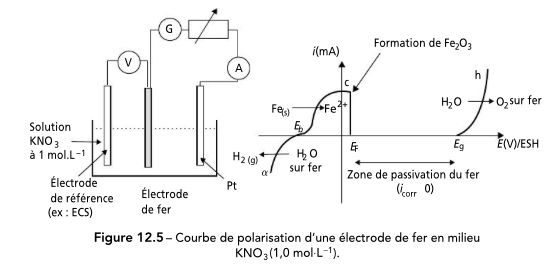 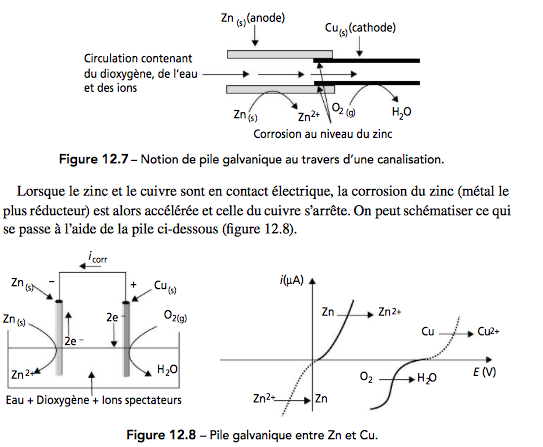 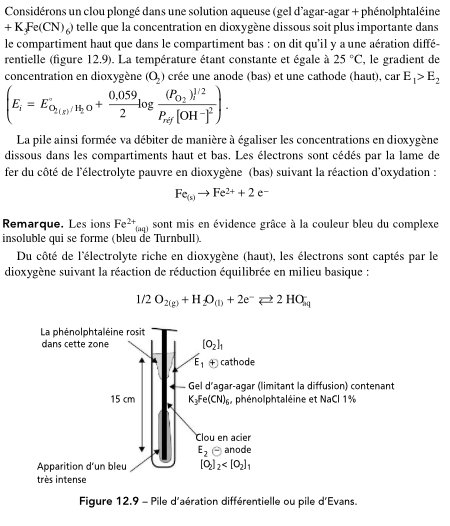 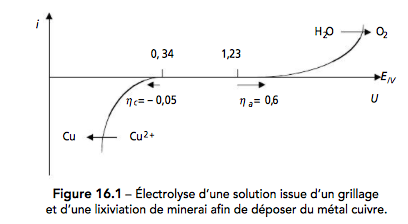 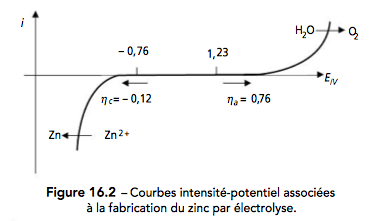 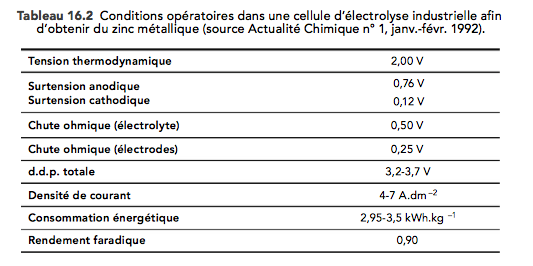 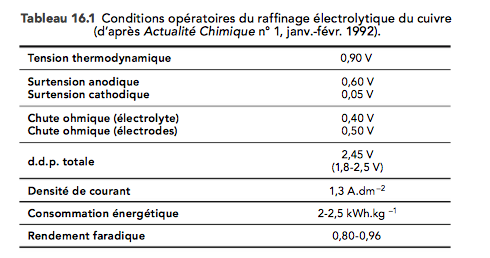 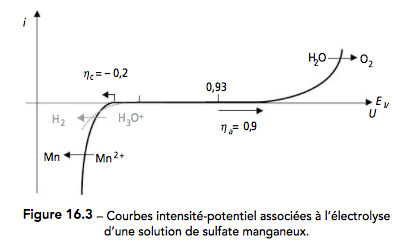 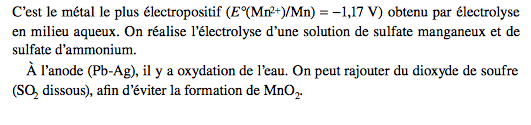 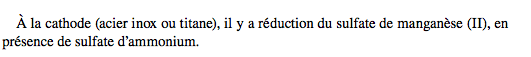 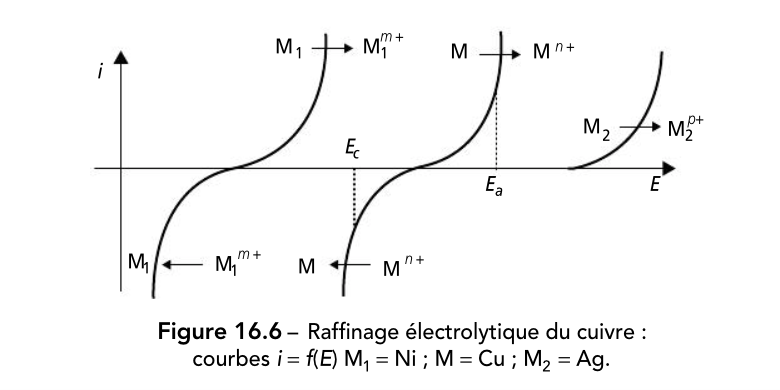 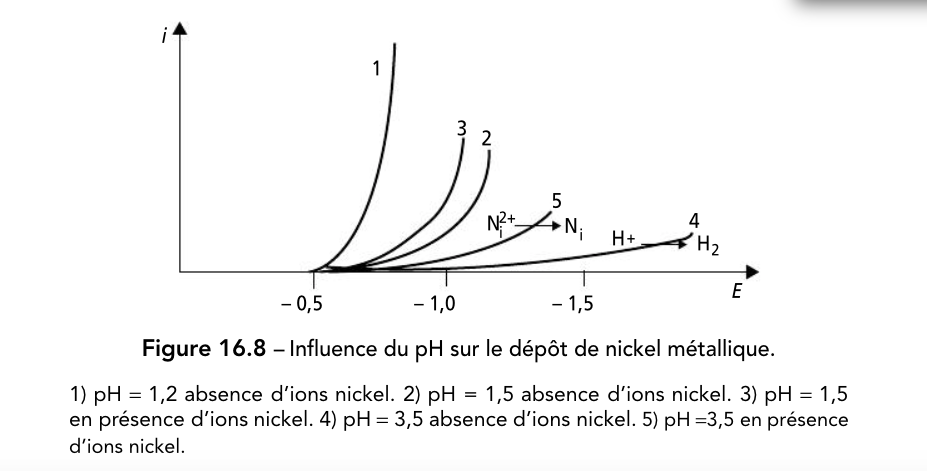